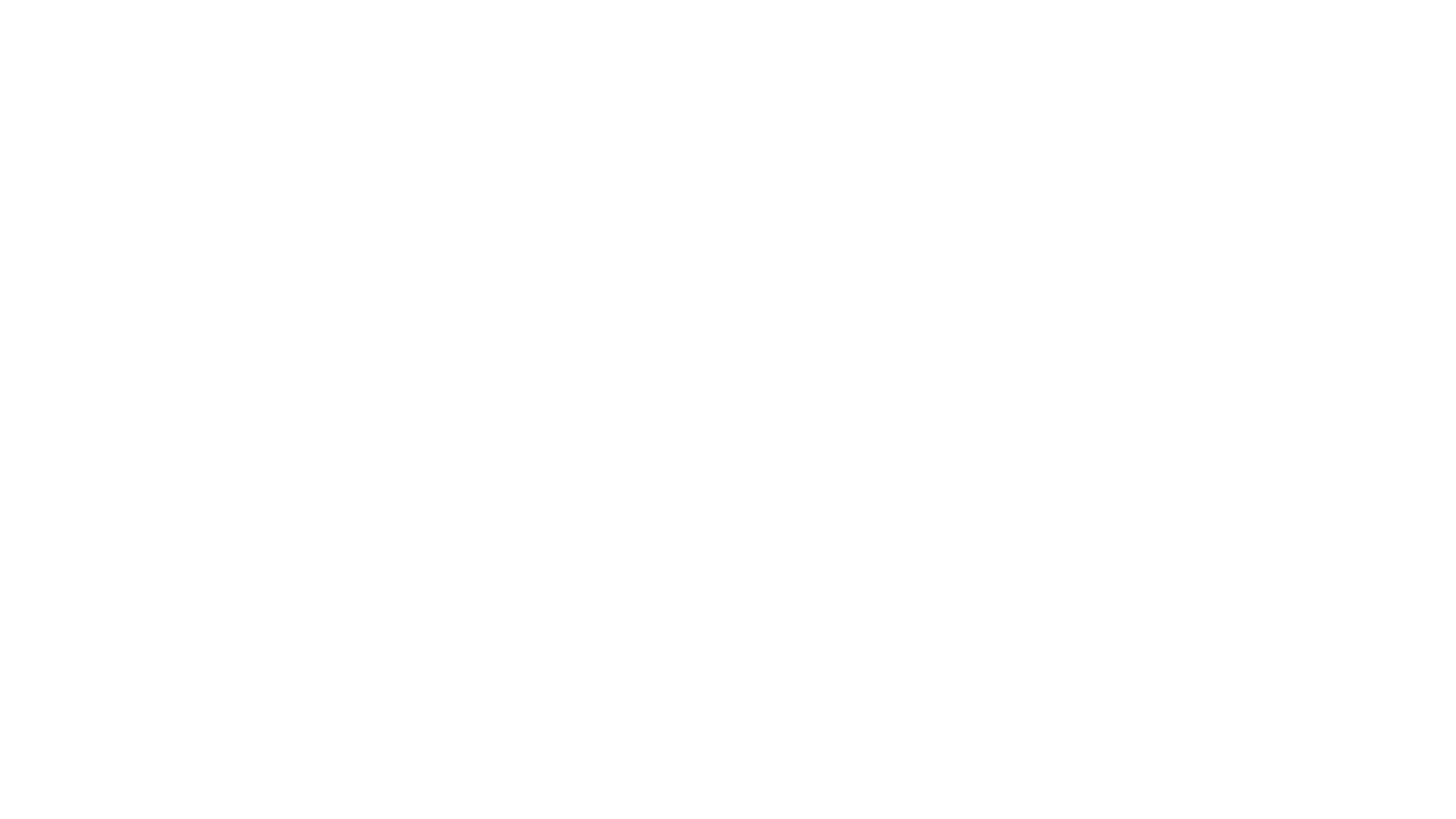 K O N K U R S 
ZA ERAZMUS+ ODLAZNU MOBILNOST STUDENATA I OSOBLJA 
UNIVERZITETA U NOVOM SADU PREMA PROGRAMSKIM ZEMLJAMA
(KA103)



PRIRODNO-MATEMATIČKI FAKULTET
UNIVERZITET U NOVOM SADU
03.02.2021.
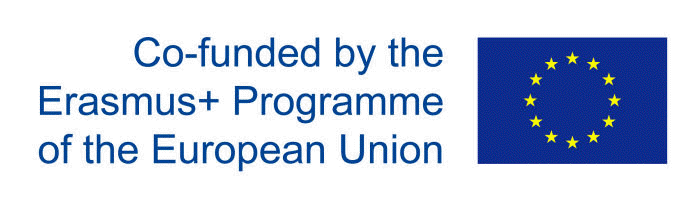 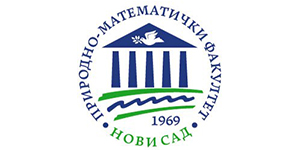 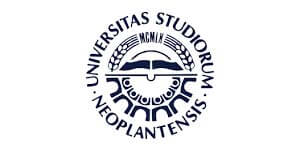 Konkurs je raspisan u okviru dva Erasmus+ KA103 projekta mobilnosti UNS-a

Partneri PMF-a koji su uključeni u poziv: 
http://www.uns.ac.rs/images/doc/medjunarodna/erasmusplus/K103/pmf.pdf
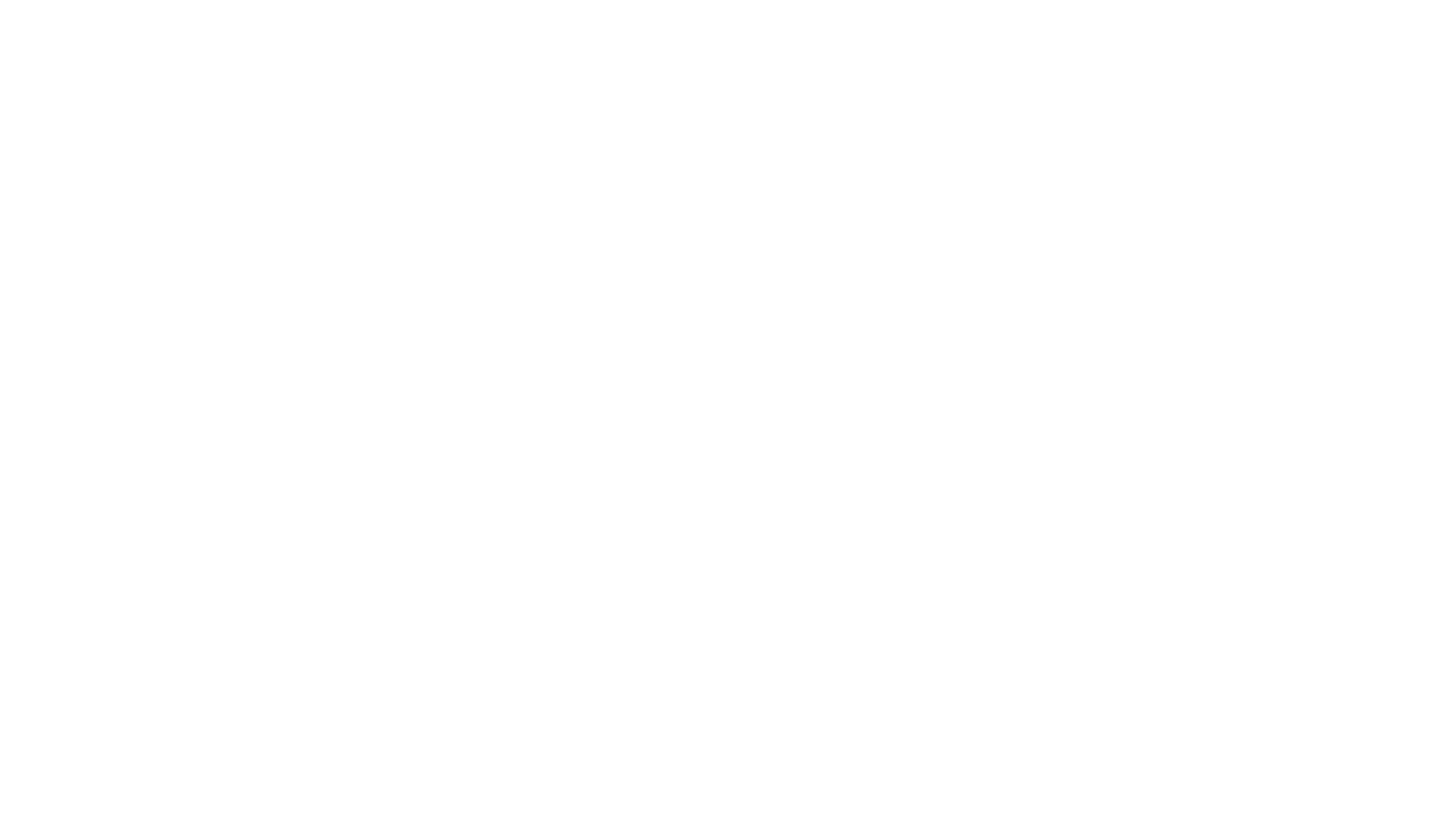 Rok za podnošenje prijava: petak, 5. mart 2021. do 23:59h – neblagovremene, nepotpune i nedozvoljene prijave neće biti uzete u razmatranje!

Period realizacije mobilnosti: 
Prvi semestar 2021/2022 (do 31. januara 2022.)
Drugi semestar 2021/2022 (do 31. maja 2022.)
Preporučeno je planiranje realizacije mobilnosti tokom prvog semestra!

Trajanje mobilnosti:
Studentska mobilnost u svrhu učenja: do 5 meseci
Studentska mobilnost u svrhu obavljanja prakse: 2 meseca
Zaposleni: 6 dana sa putovanjem
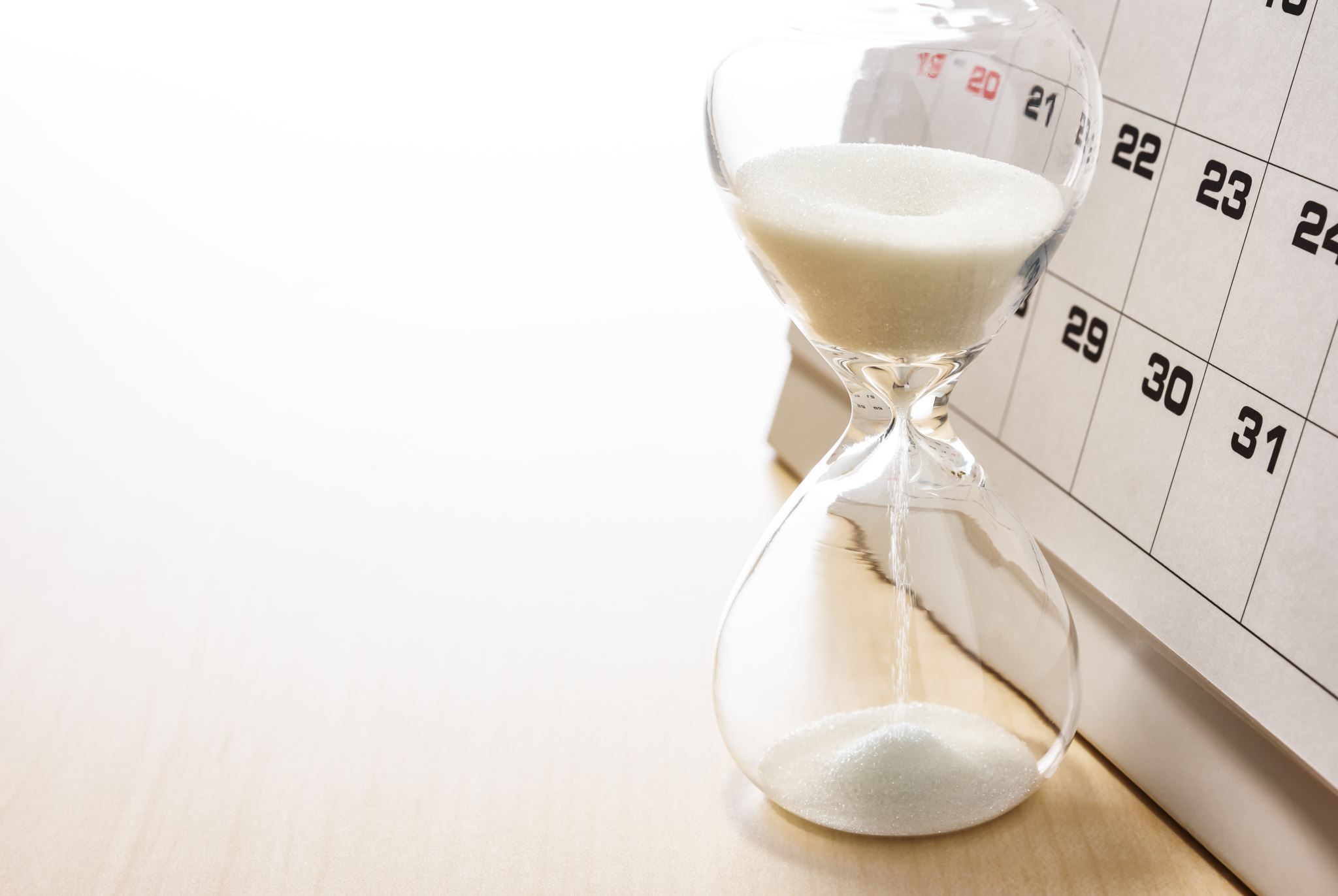 JAVNI POZIV ZA ERASMUS+ ODLAZNU MOBILNOST STUDENATA I ZAPOSLENIH UNS-a PREMA PROGRAMSKIM ZEMLJAMA
Pročitati opšte informacije Javnog poziva i upoznati se sa dokumentacijom potrebnom za prijavu
Izabrati isključivo matični fakultet/institut (članicu UNS-a) na kojem kandidat studira ili je zaposlen
Proveriti koji Erazmus+ KA103 partneri su na raspolaganju za odlaznu mobilnost na nivou članice UNS-a
Utvrditi kvalifikovanost za prijavljivanje na odabranom Erazmus+ partneru (kategorija, oblast, nivo)
Proveriti da li uz redovnu prijavnu dokumentaciju postoje posebni zahtevi Erazmus+ partnera
Pročitati Pravilnik UNS-a i upoznati se sa kriterijumima za bodovanje i rangiranje
Pripremiti kompletnu dokumentaciju i dostaviti prijavu Erazmus+ koordinatoru članice UNS-a

KOME SE ŠALjE PRIJAVA:
Prijava (dokumenta u pdf-u) šalje se Erazmus+ administrativnom koordinatoru članice UNS-a na kojem kandidat studira ili je zaposlen (za PMF: erasmus@pmf.uns.ac.rs)
PROCESPRIJAVLJIVANJA
STUDENTI

NASTAVNO OSOBLJE

NENASTAVNO OSOBLJE
DOKUMENTACIJA ZA PRIJAVU
Izvod iz Pravilnika o učešću UNS-a u Erazmus+ projektima mobilnosti 

Član 16
Kriterijumi za bodovanje odlaznih studenata su sledeći:
- predlog ugovora o učenju (kompatibilnost studijskih programa)
- poznavanje stranog jezika na kojem se odvija mobilnost
- prosečna ocena studenta
- prethodno korišćenje Erazmus+ stipendija
- učešće u međunarodnim aktivnostima
- motivacija (smernice za pisanje motivacionog pisma: http://www.razvojkarijere.uns.ac.rs/e-savetnik/10-e-savetnik/pisanje-dobre-biografije/22-motivaciono-pismo.html)
KRITERIJUMI ZA BODOVANJE
Član 23
Kriterijumi za bodovanje nastavnog osoblja Univerziteta su:
- poznavanje stranog jezika na kom se odvija mobilnost
- adekvatnost i konkretnost plana mobilnosti
- prethodno korišćenje Erazmus+ stipendija
- uloga kandidata u uspostavljanju saradnje sa stranim univerzitetom-domaćinom
- učešće u procesu internacionalizacije.
KRITERIJUMI ZA BODOVANJE
Član 29
Kriterijumi za bodovanje nenastavnog osoblja Univerziteta su sledeći:
- poznavanje stranog jezika na kom se odvija mobilnost
- adekvatnost, konkretnost i tip plana mobilnosti
- uloga kandidata u saradnji sa stranim univerzitetom-domaćinom
- prethodno korišćenje Erazmus+ stipendija
- učešće u procesu internacionalizacije
- motivacija
KRITERIJUMI ZA BODOVANJE
Obratite pažnju na kvalifikovanost dokaza!
Poznavanje jezika: međunarodno priznati ispiti, sertifikati akreditovanih škola stranih jezika, sertifikat Centra za jezike FF, potvrda o položenom ispitu stranog jezika tokom studiranja. Nivo znanja mora biti jasno naznačen!
DOKAZI KOJI ODSTUPAJU OD FORME DEFINISANE PRAVILNIKOM NEĆE BITI RAZMATRANI!
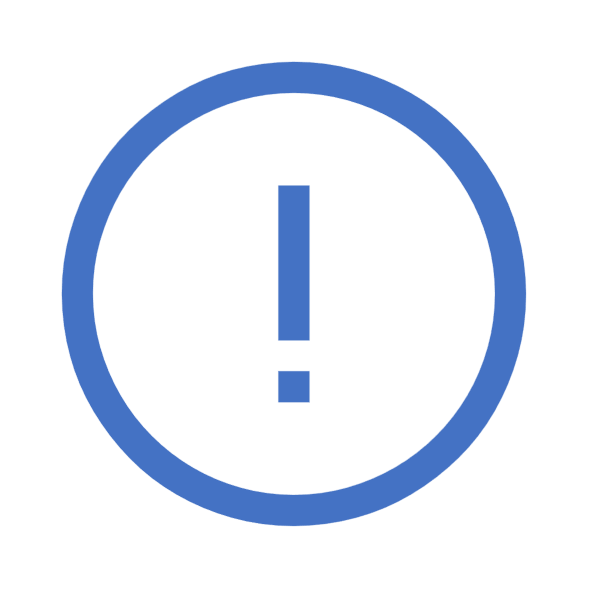 MESEČNI IZNOS STIPENDIJE ZA STUDENTE
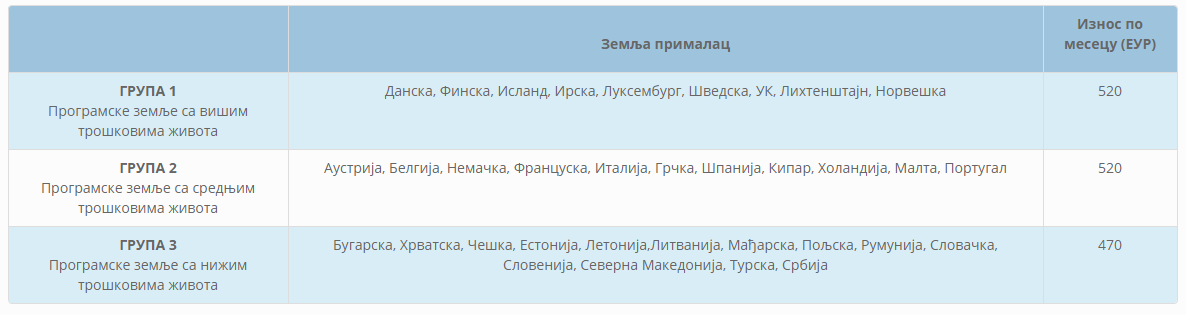 IZNOS STIPENDIJE ZA ZAPOSLENE
Zaposleni imaju pravo na putne troškove u zavisnosti od udaljenosti destinacije mobilnosti, odnosno maksimalnog Erasmus+ iznosa za to namenjenog - DALJINAR
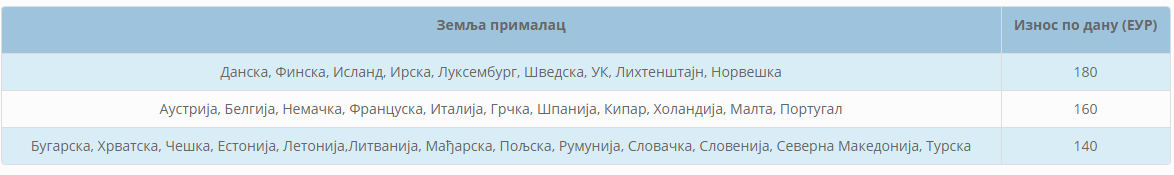 MOGUĆNOST APLICIRANJA ZA DODATNA SREDSTVA ZA MOBILNOST
DOKAZIVANjE NEPOVOLjNOG SOCIO-EKONOMSKOG STATUSA (samo za studente)

DOKAZIVANJE STATUSA OSOBE SA INVALIDITETOM (studenti i zaposleni)
NOVINA ZA STUDENTE: MOBILNOST U SVRHU OBAVLJANJA PRAKSE
Mogućnost prakse na neakademskom partneru (npr. kompaniji), otvorena je za sve oblasti ukoliko kandidat pronađe zainteresovanog partnera kod kojeg realizacija dvomesečne prakse može biti priznata na njegovom/njenom matičnom fakultetu – OBAVEZNA KONSULTACIJA SA DEPARTMANSKIM AKADEMSKIM KOORDINATORIMA
Kandidat mora da dostavi dokumenta adekvatna za ovakvu vrstu mobilnosti, uključujući i predlog Erazmus+ ugovora o praksi potvrđen od strane kompanije i prihvaćen od strane fakulteta.
Za studente na praksi dostupan je dodatak na iznos stipendije od €100 - ne može se kombinovati sa dodatkom za nepovoljan socio-ekonomski status!

https://ec.europa.eu/programmes/erasmus-plus/opportunities/traineeships-students_en
VAŽNE NAPOMENE!
Kandidat se može prijaviti na maksimalno dve ponuđene Erazmus+ destinacije u okviru članice UNS-a, u kom slučaju dostavlja dve potpune i odvojene prijave. U slučaju dostavljanja dve prijave, u oba prijavna formulara kandidat navodi prvi i drugi izbor Erazmus+ partnera, tj. prioritet koji daje jednoj od destinacija. Kandidat može biti stipendiran samo za jednu od dve dostavljene prijave.
Kandidati treba da izbegavaju prijavljivanje za mobilnost na istoj partnerskoj instituciji sa istim datumima mobilnosti kroz različite konkurse (KA103 i KA107) – pravilo izbegavanja duplog finansiranja!
HVALA NA PAŽNJI! 

Kontakt Kancelarije za međunarodnu saradnju:
erasmus@pmf.uns.ac.rs

Termin za konsultacije: ponedeljak-petak od 9 do 10h

https://international.pmf.uns.ac.rs/